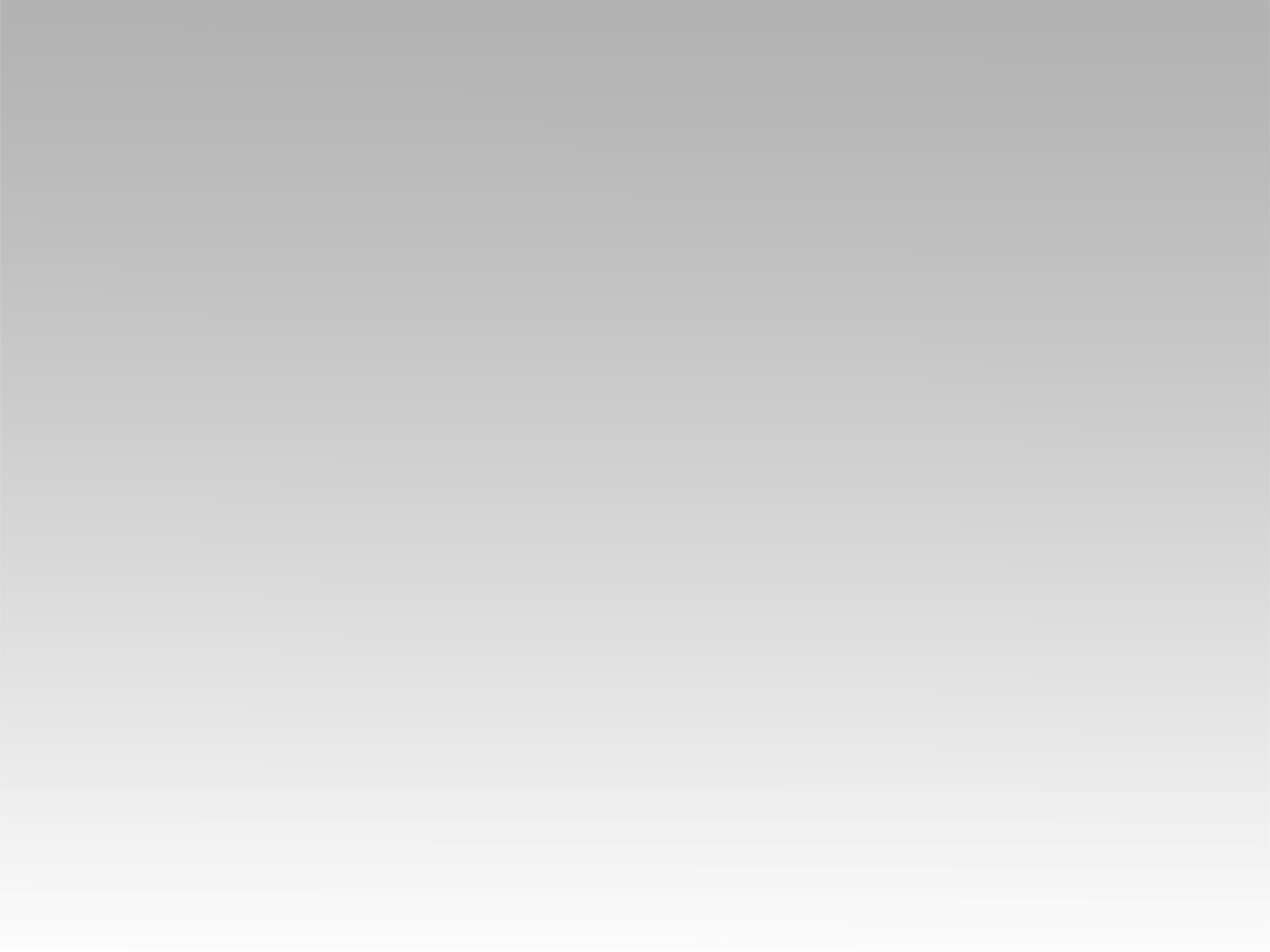 تـرنيـمـة
يا يسوع يا غالي
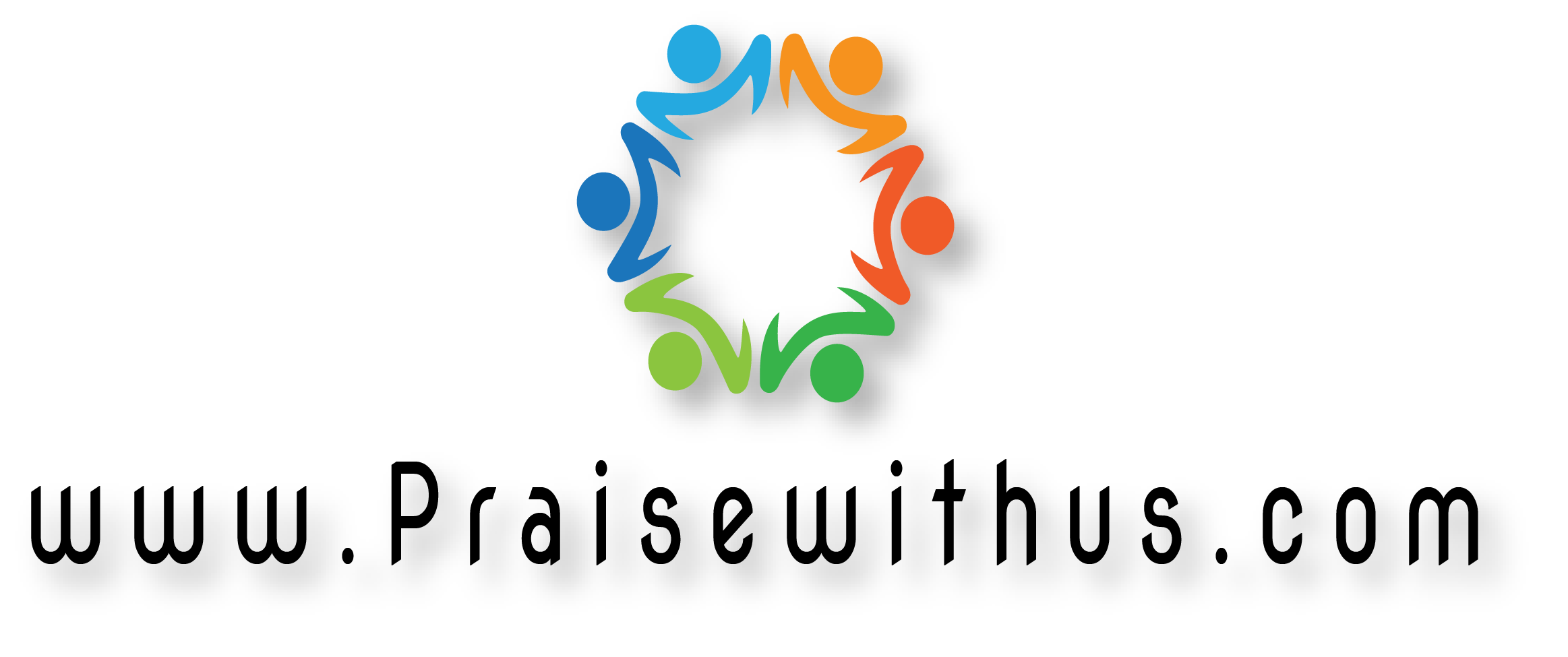 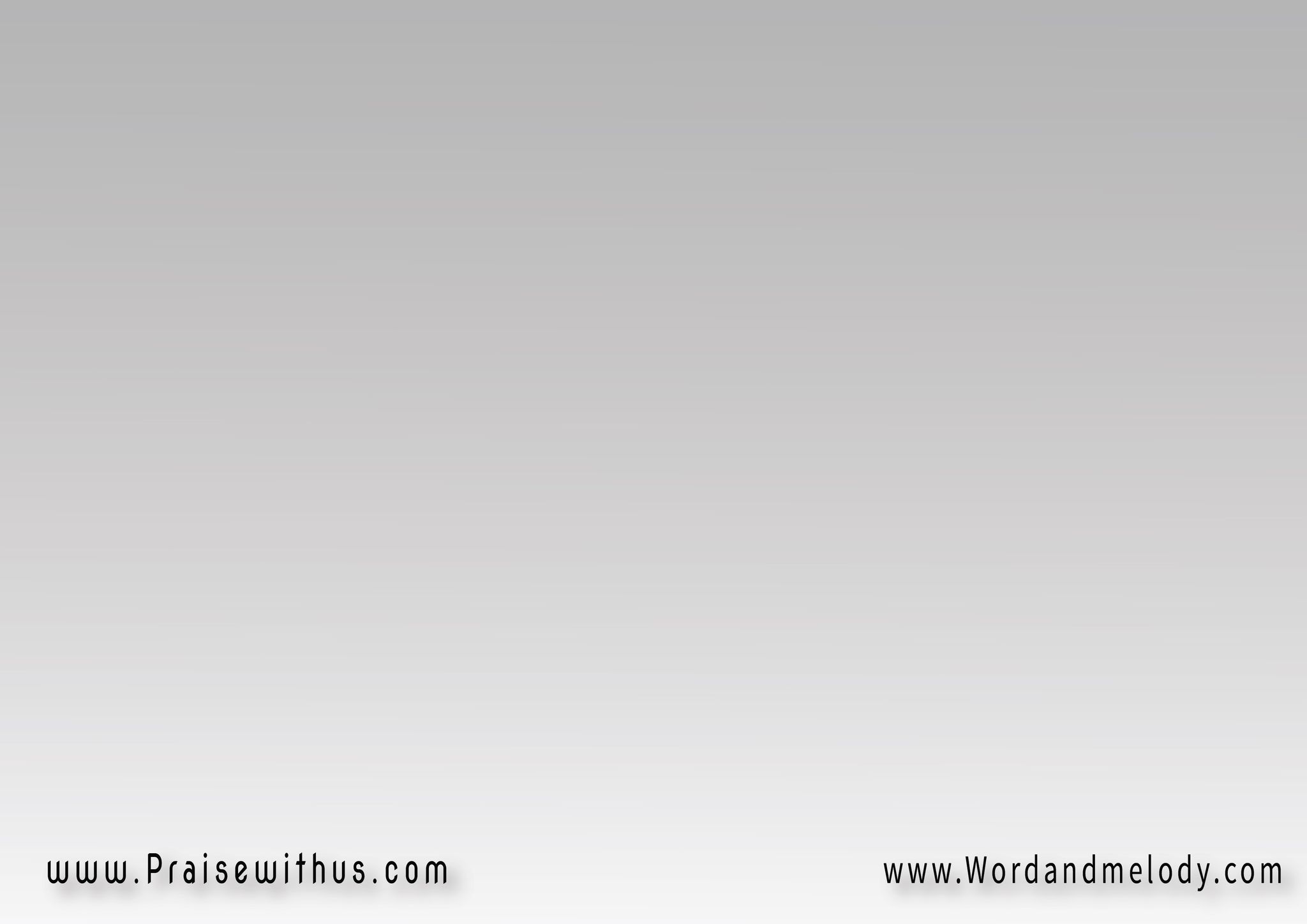 القرار:يايَسُوع ياغَالي
عَلى جَبَل عَـــــالياِنفِــــــرِد بِـــيَّ   
(وحَقَّقْ لي أمَالي)2
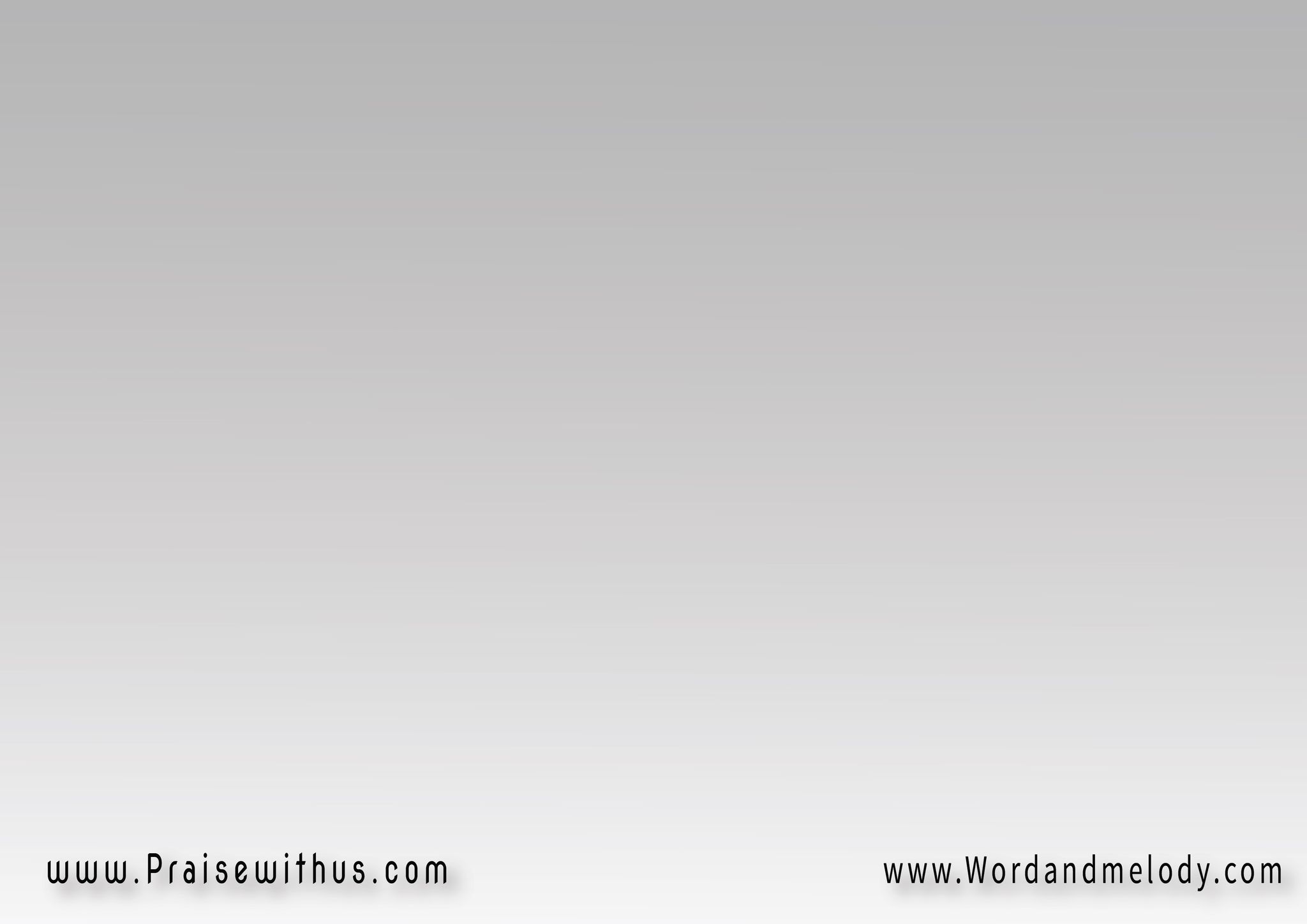 1-
أدْخَلني المَلِك   
إلَى حِجَـــــــــالهفَسُرَّ قلبـــــــــي   
(إذْ رأى جَمَاله)2
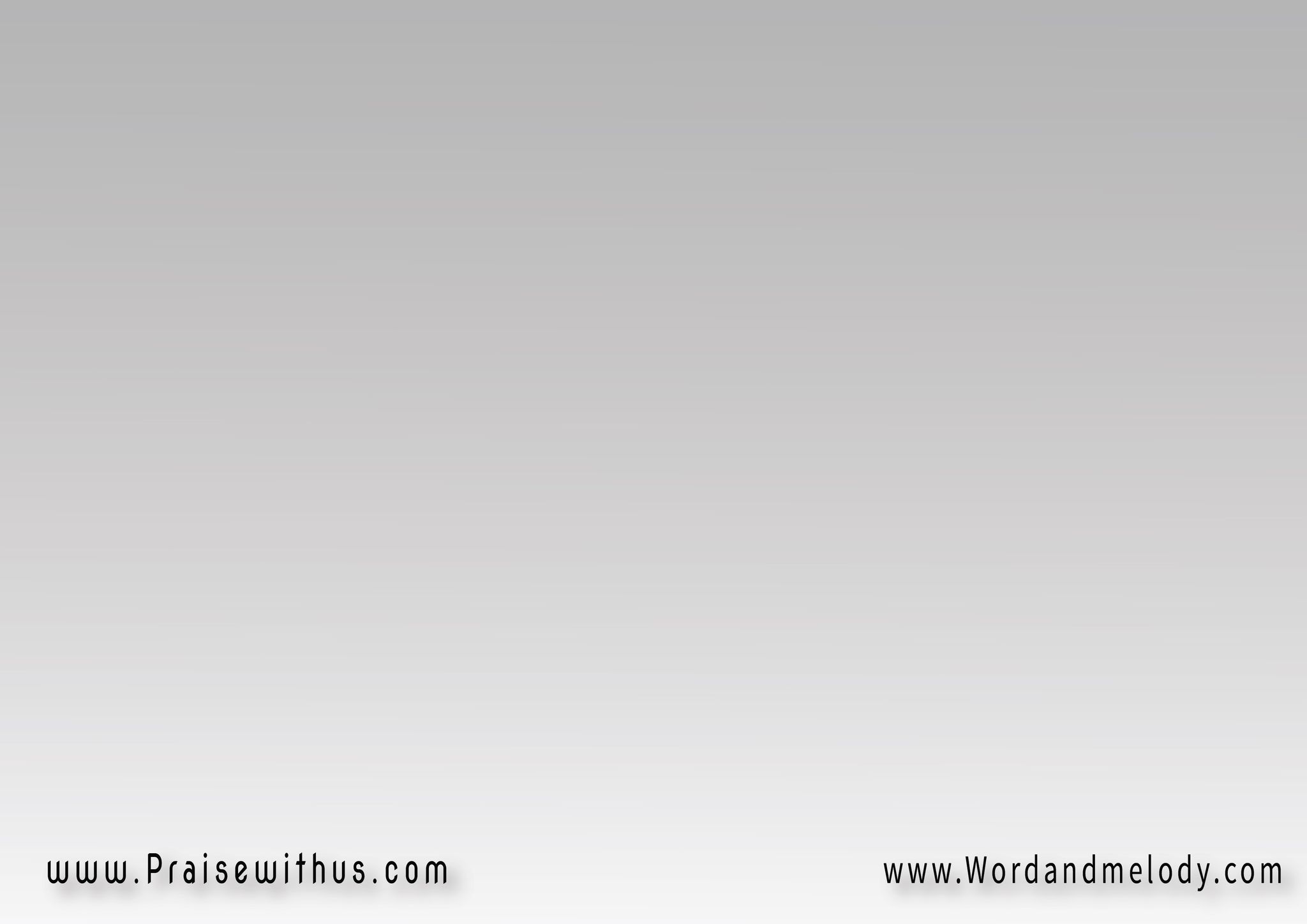 القرار:يايَسُوع ياغَالي
عَلى جَبَل عَـــــالياِنفِــــــرِد بِـــيَّ   
(وحَقَّقْ لي أمَالي)2
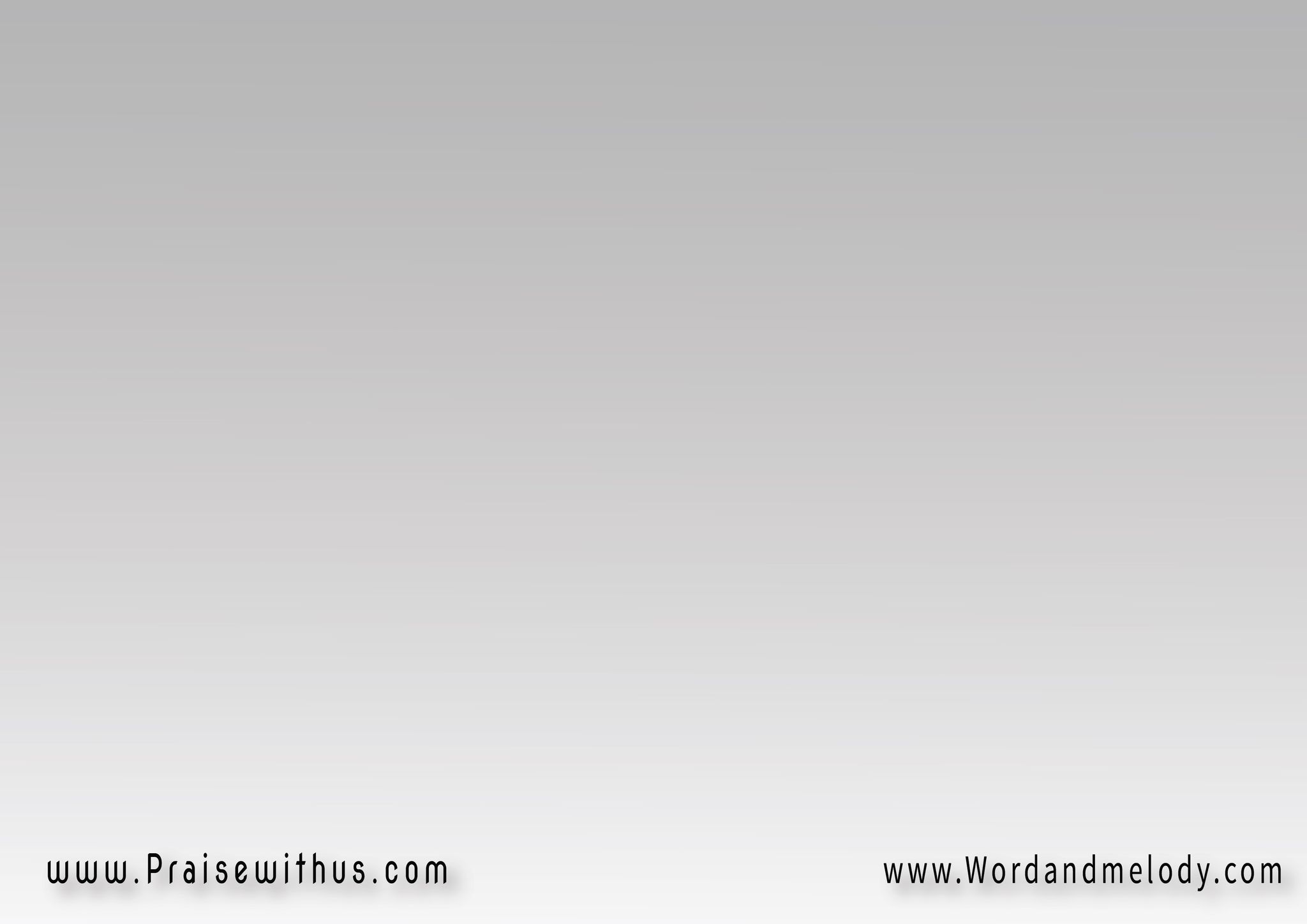 2-
ياناس حَبيبي
أبيَض وأحْمَـــرشَفَتَاهُ سَـــوْسَن   
(بالمُرِّ تَقْطُر)2
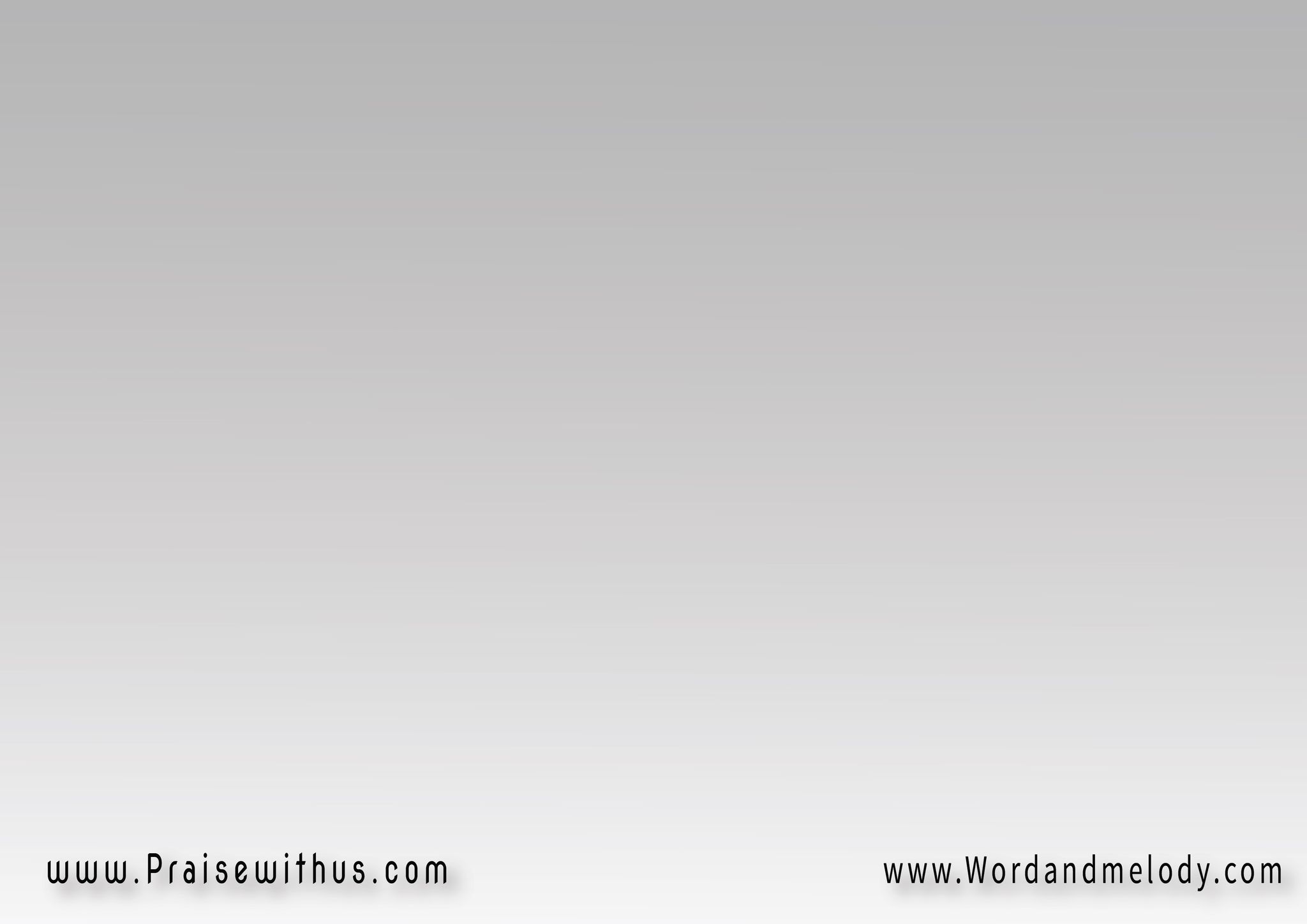 القرار:يايَسُوع ياغَالي
عَلى جَبَل عَـــــالياِنفِــــــرِد بِـــيَّ   
(وحَقَّقْ لي أمَالي)2
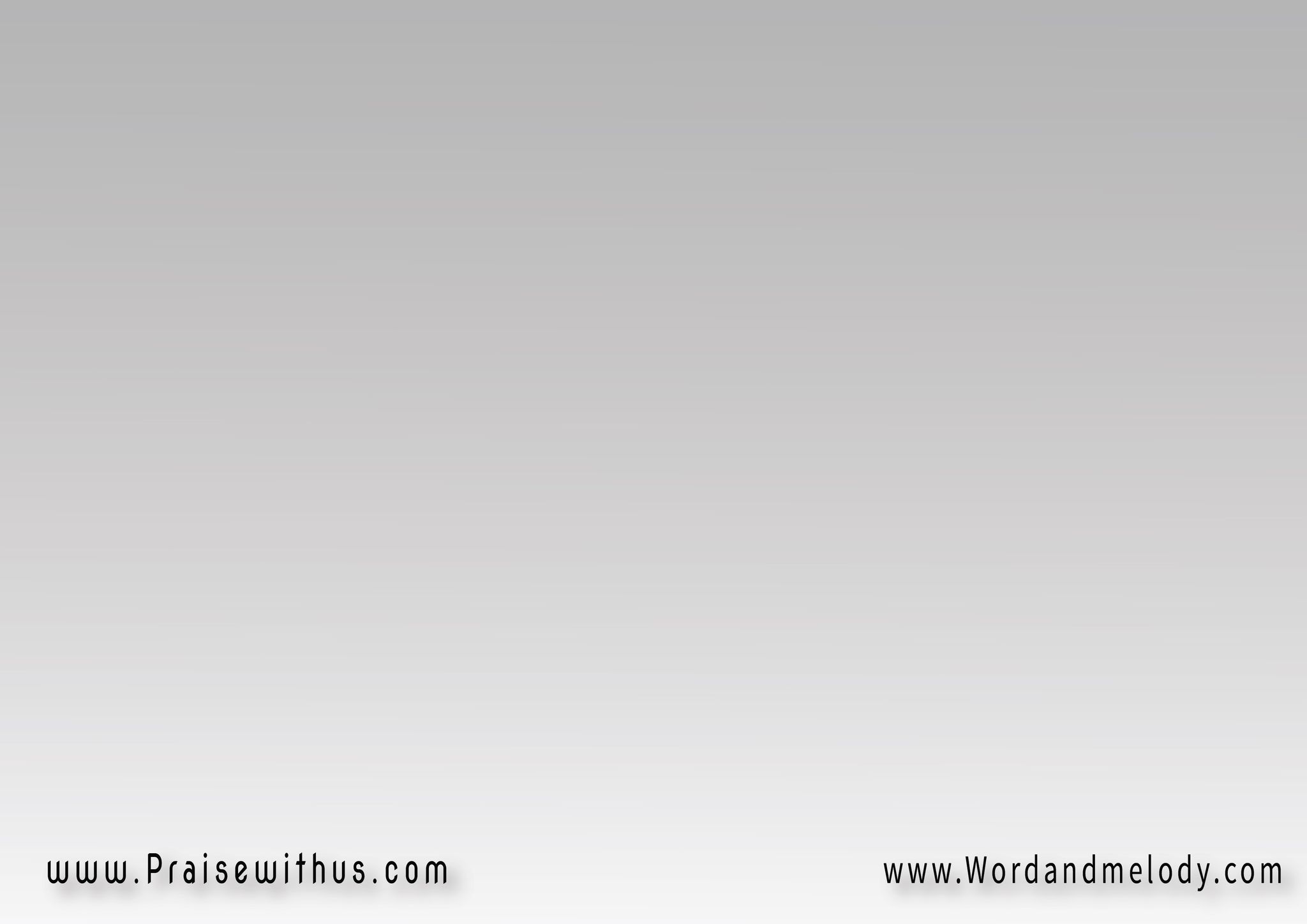 3-
حُبَّك غَيَّرني   
حَقَّاً يارَبِّــــيلَمْسِة حَنـــانك   
(ذَوَّبت قلبي)2
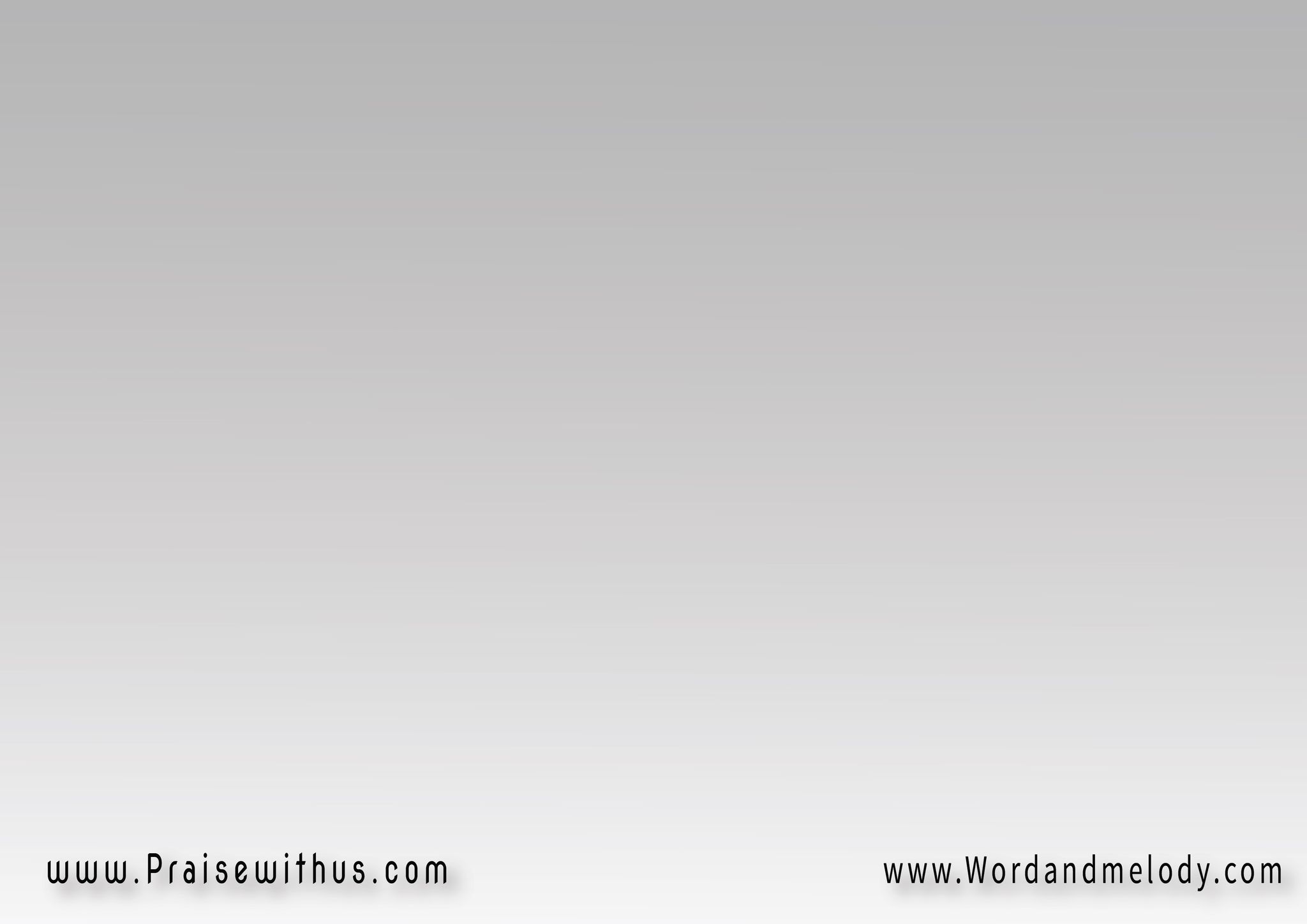 القرار:يايَسُوع ياغَالي
عَلى جَبَل عَـــــالياِنفِــــــرِد بِـــيَّ   
(وحَقَّقْ لي أمَالي)2
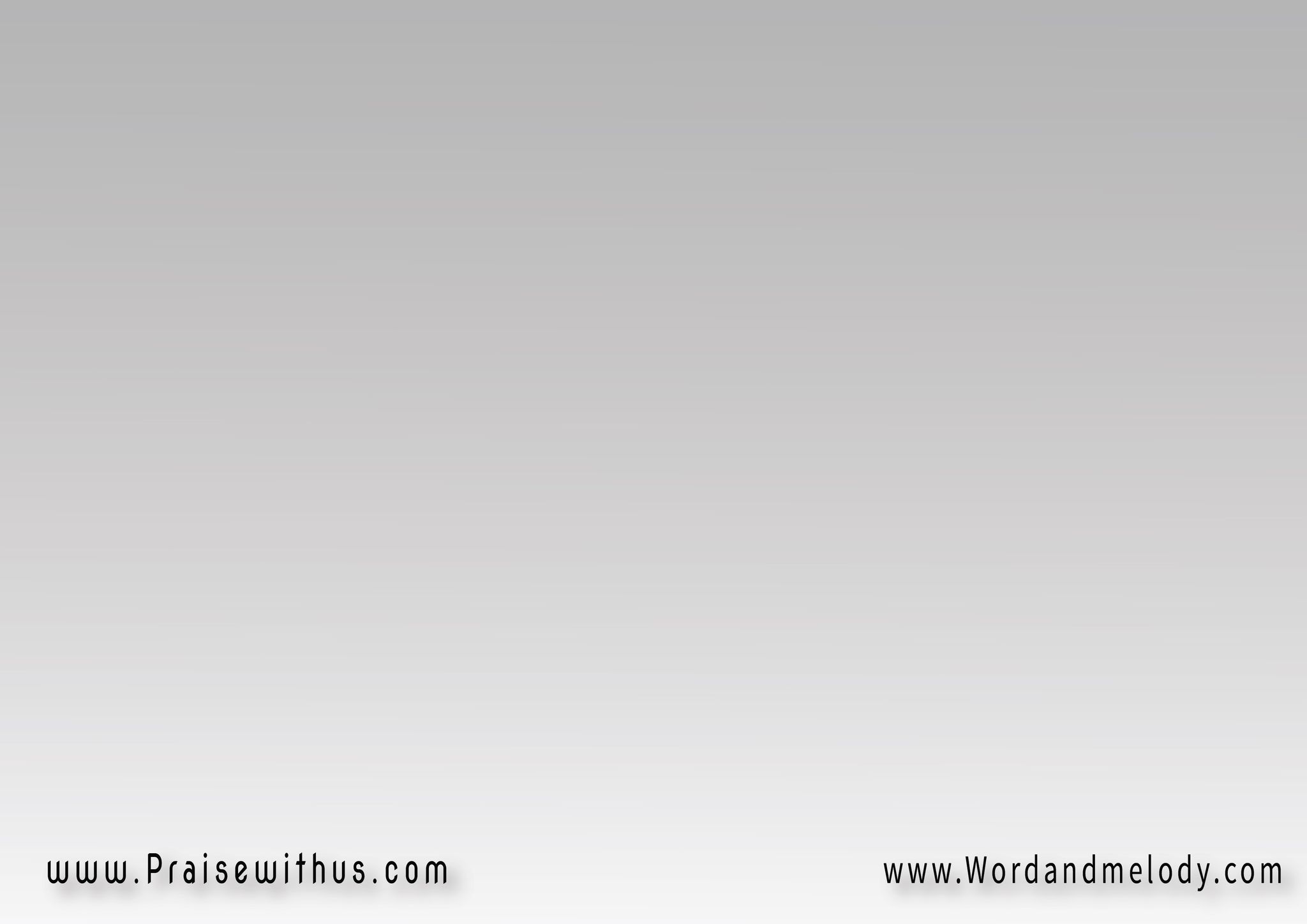 4-
قال لي لاتخافي   
ماخَلاص وِصِلنالاتُوجَد قـــــــــــوَّة   
(تِقدَر تِفصِلنــا)2
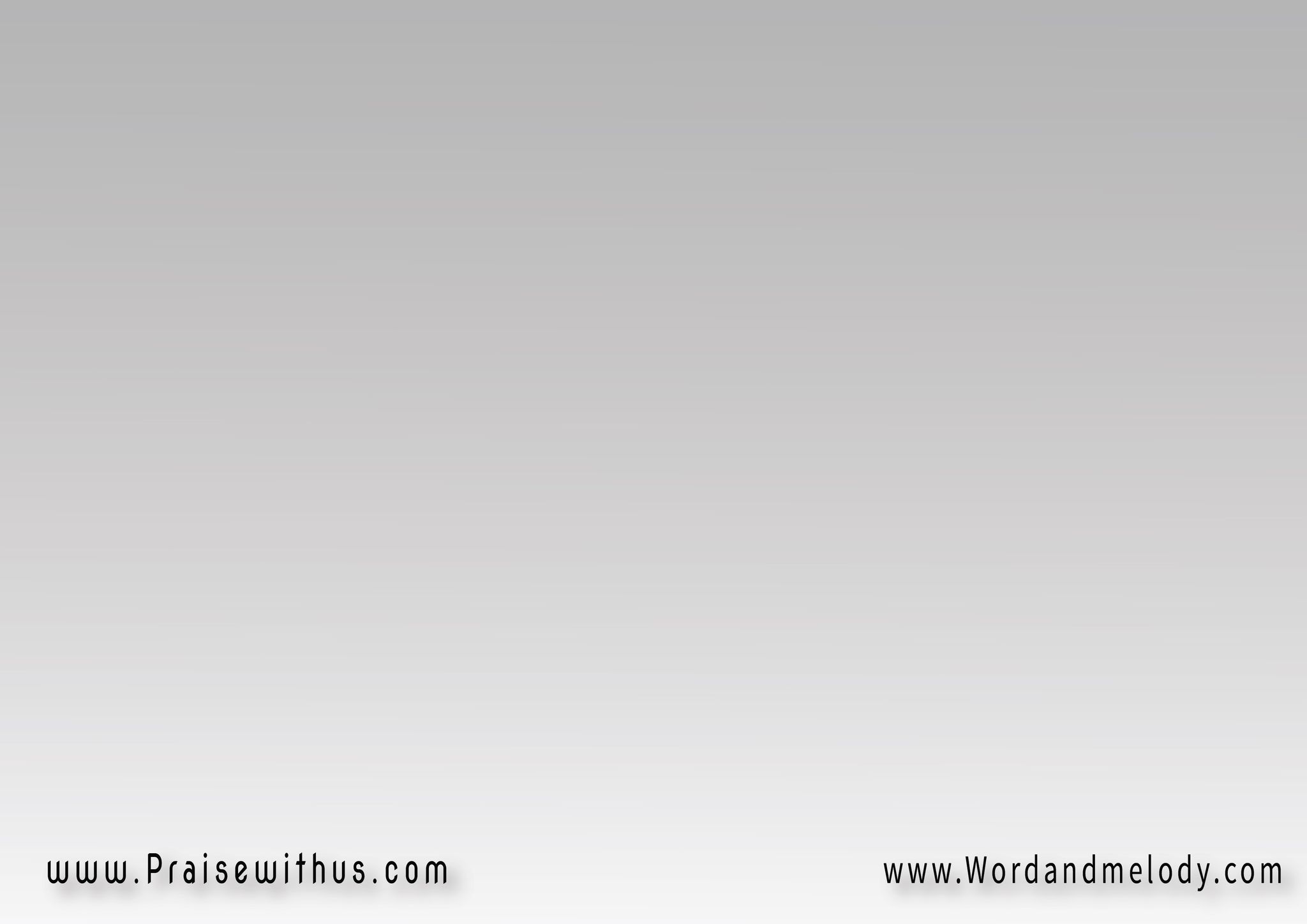 القرار:يايَسُوع ياغَالي
عَلى جَبَل عَـــــالياِنفِــــــرِد بِـــيَّ   
(وحَقَّقْ لي أمَالي)2
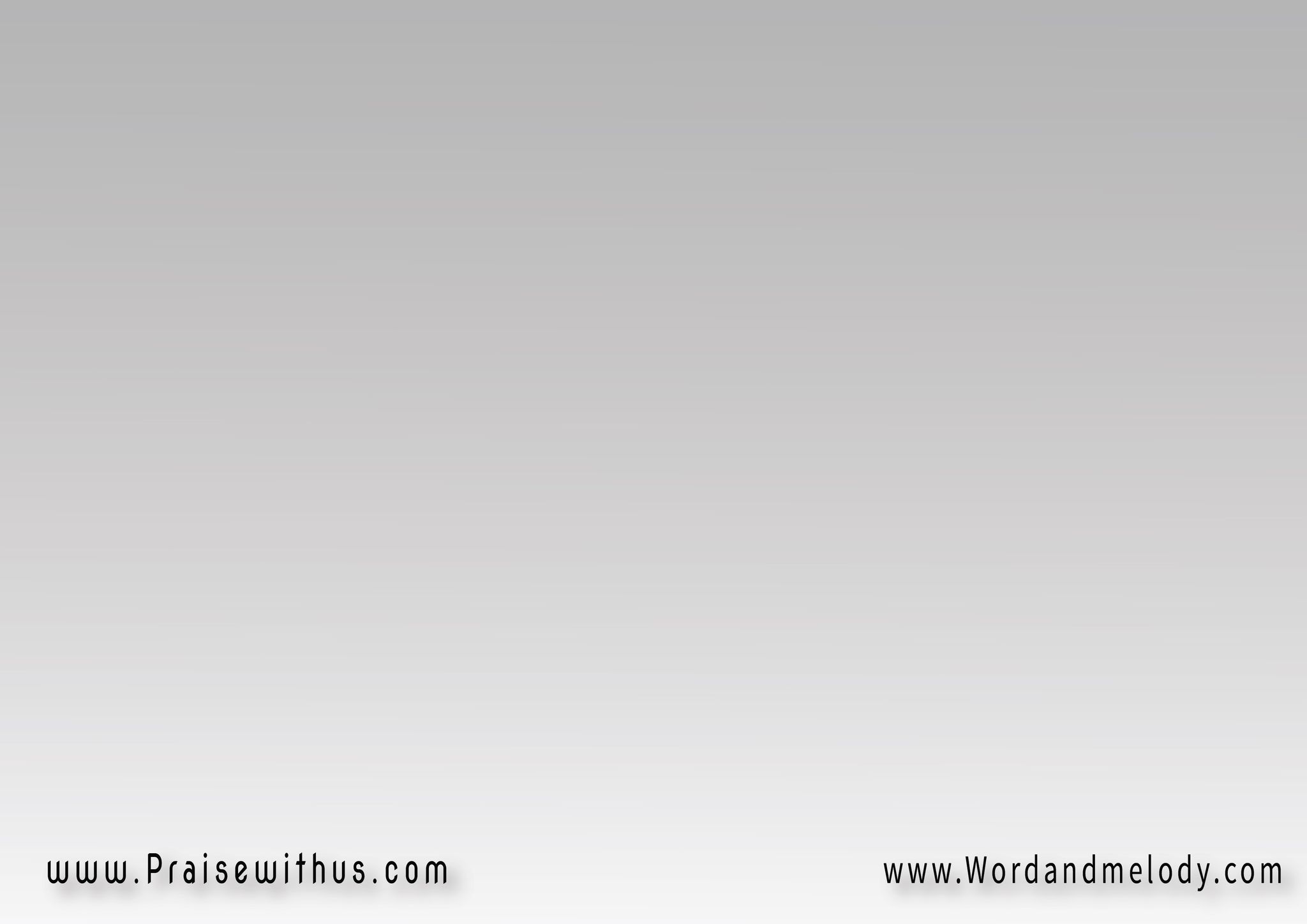 5-
أنا جَميلة   
مَع كَوْني سودايَسُــوعُ رَبَّي   
(هُوَ جَمَـــــالي)2
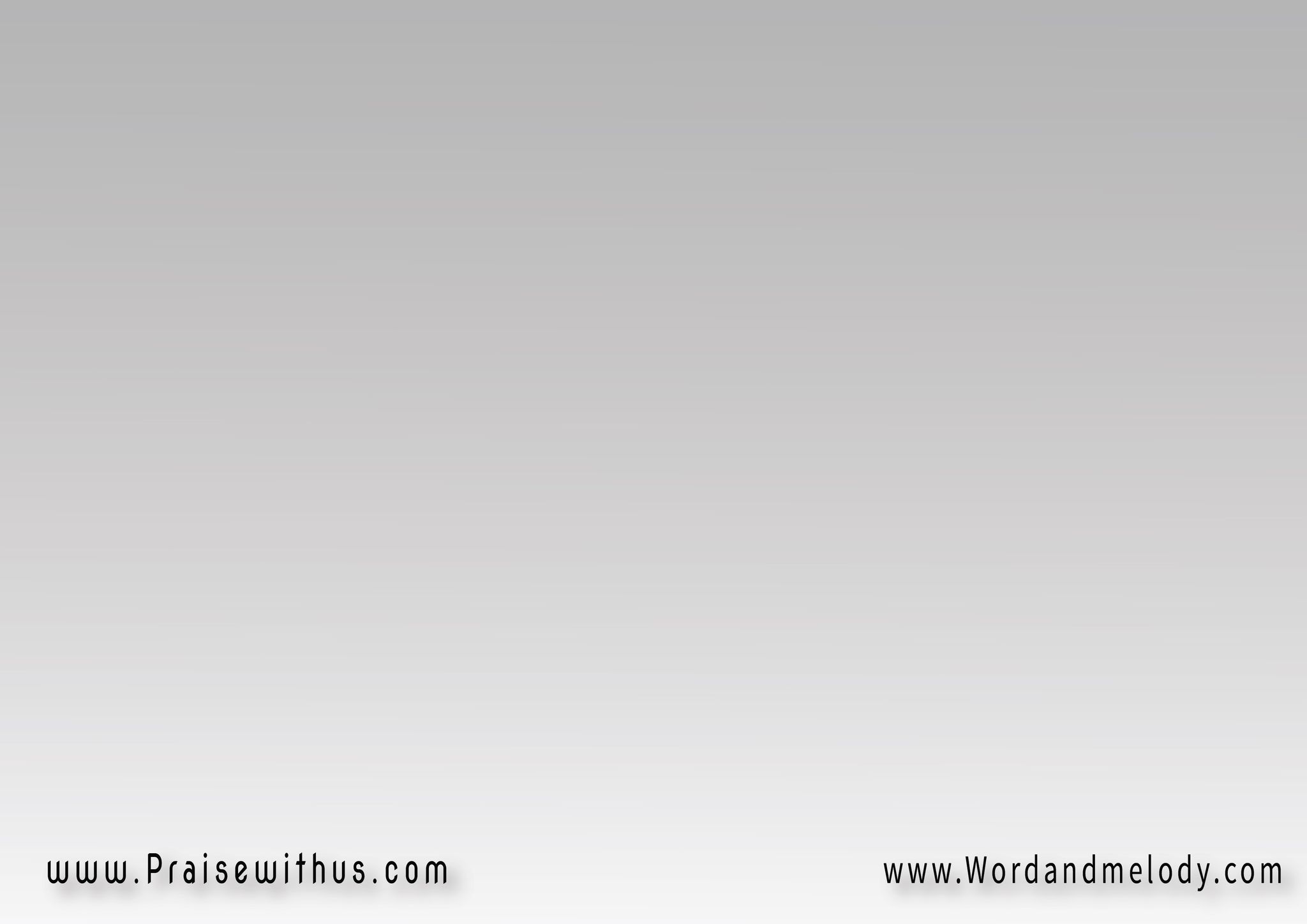 القرار:يايَسُوع ياغَالي
عَلى جَبَل عَـــــالياِنفِــــــرِد بِـــيَّ   
(وحَقَّقْ لي أمَالي)2
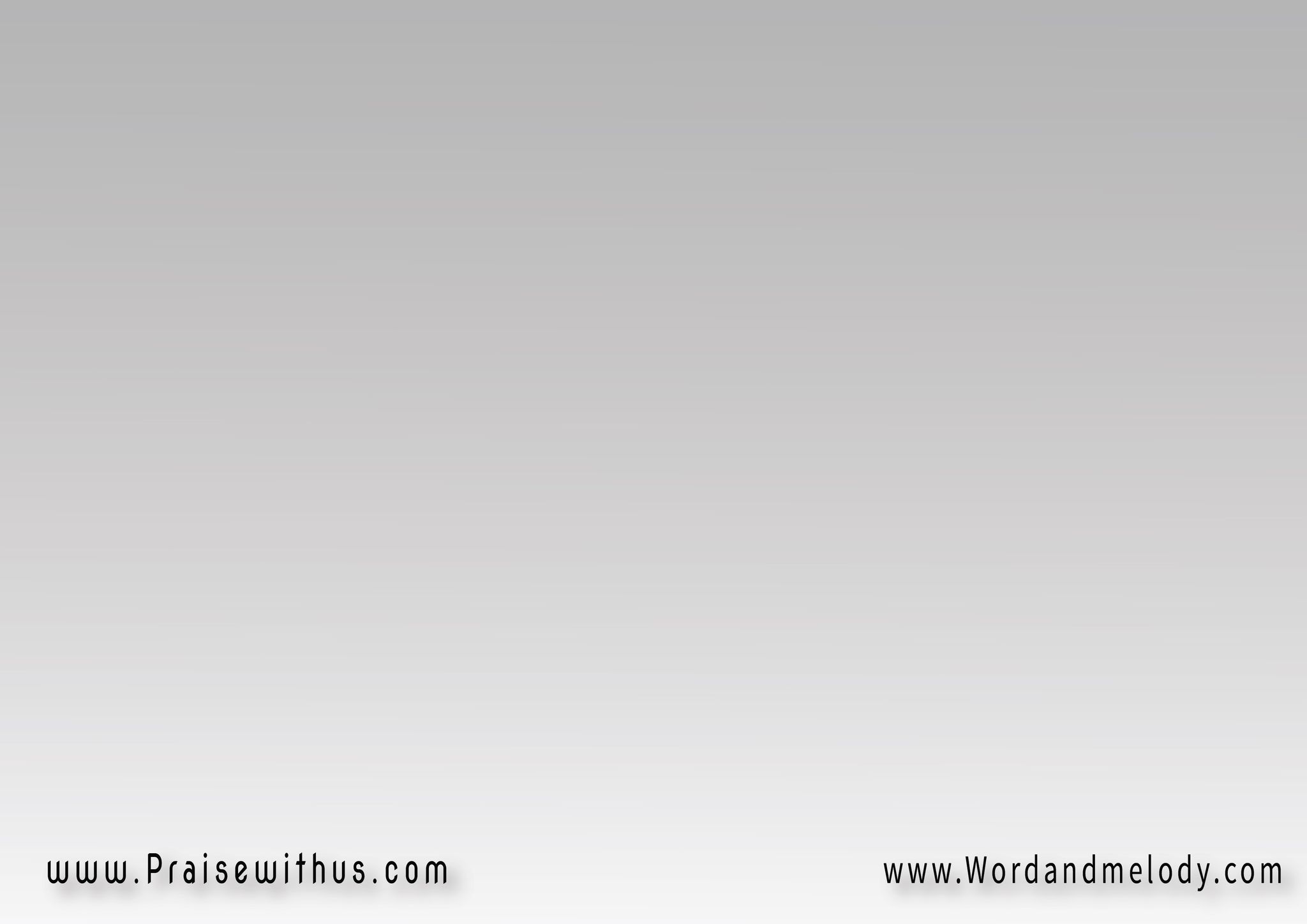 6-
تَمِّمْ وُعُودَك   
تعَـــــالَ تانــيحَتَّى أشُــوفَك   
(وأنسَى أحْزاني)2
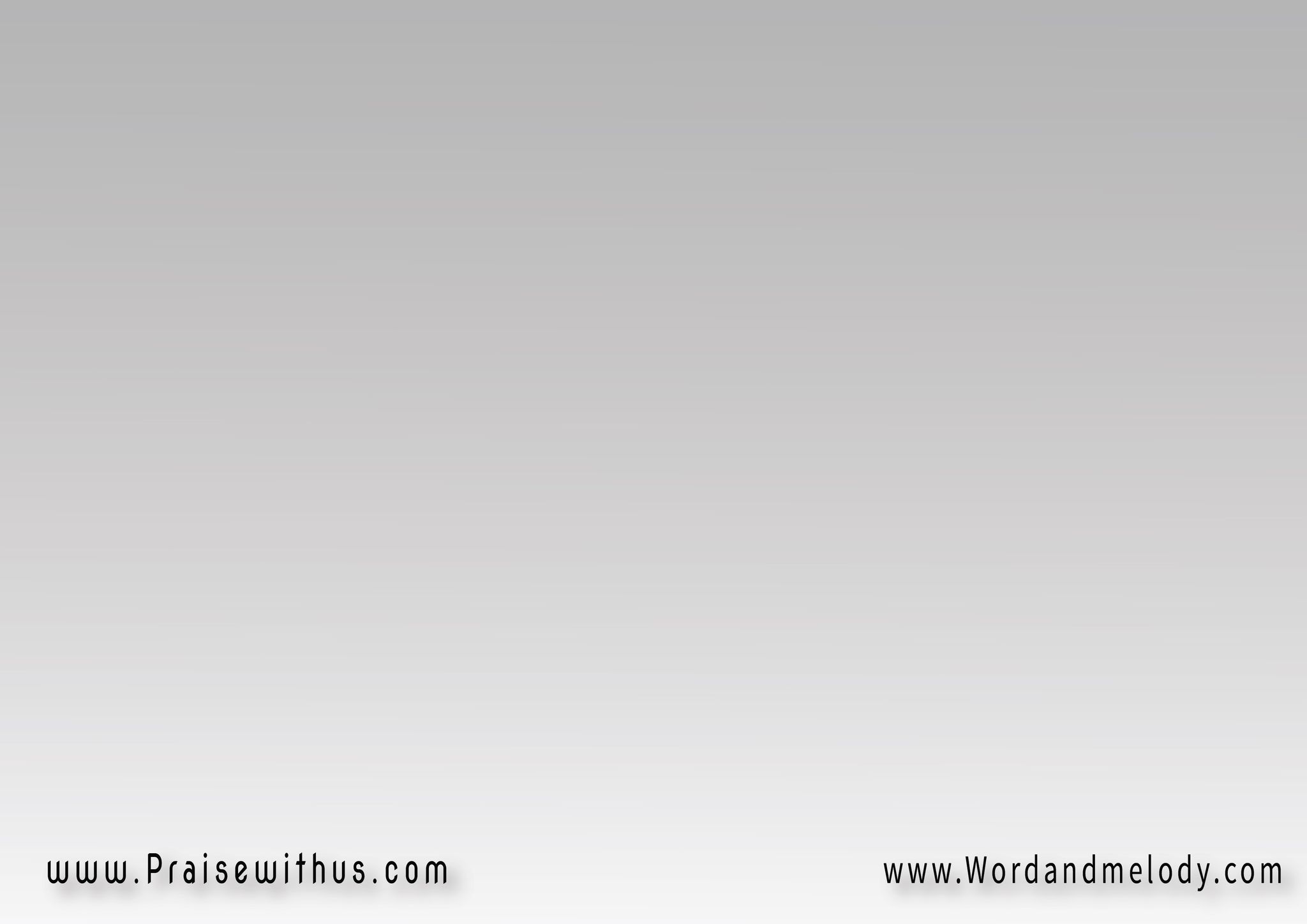 القرار:يايَسُوع ياغَالي
عَلى جَبَل عَـــــالياِنفِــــــرِد بِـــيَّ   
(وحَقَّقْ لي أمَالي)2
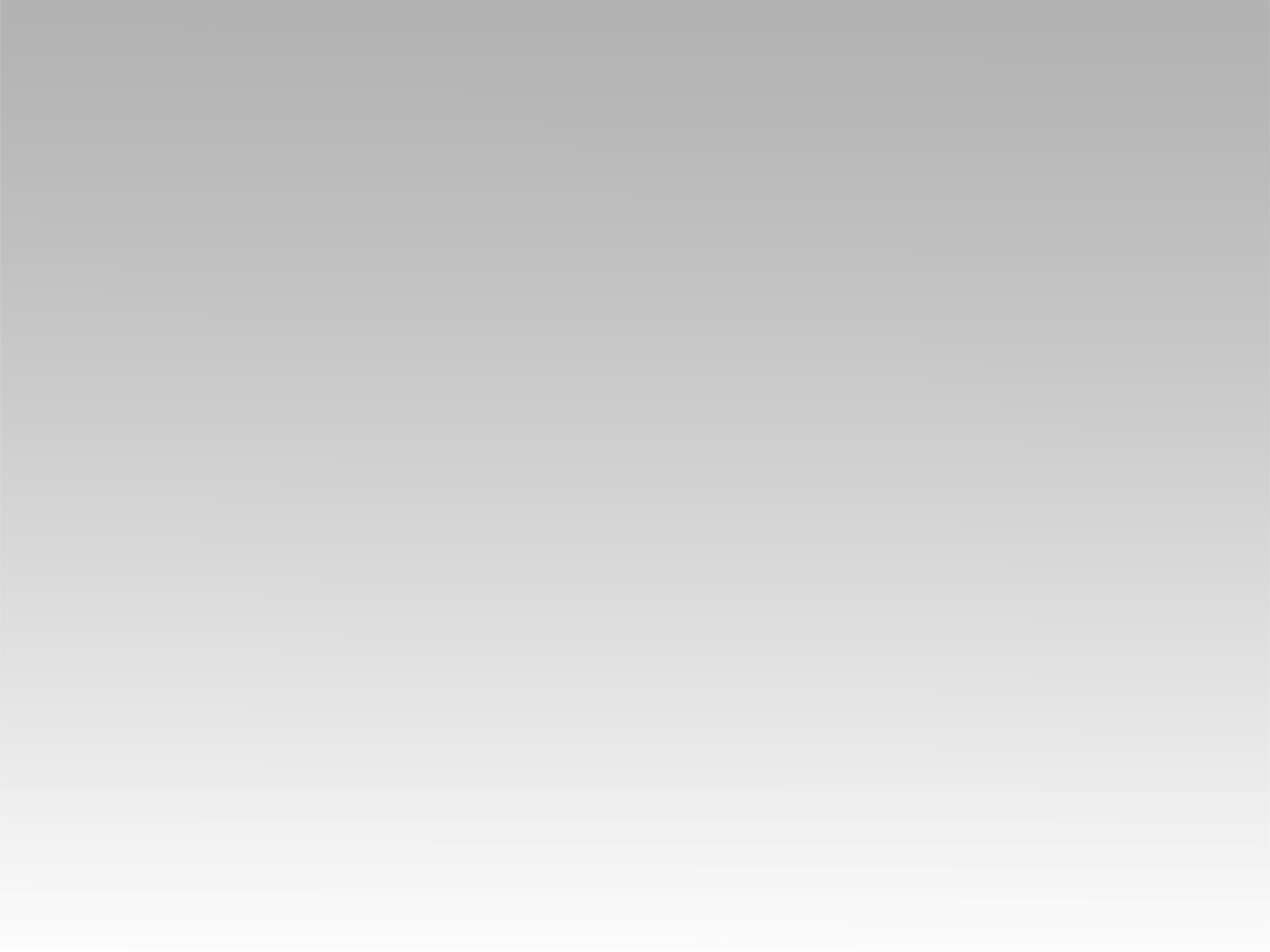 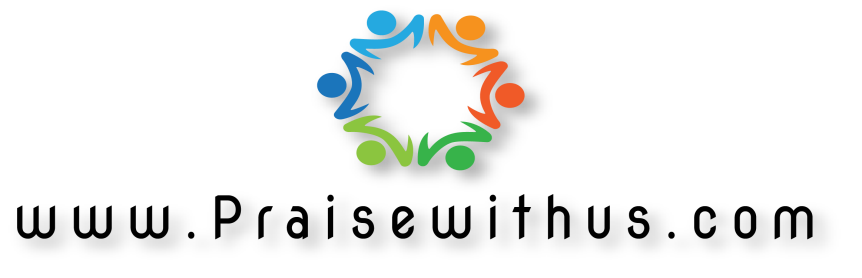